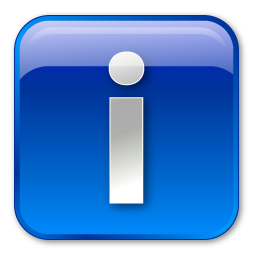 ОГОРОД
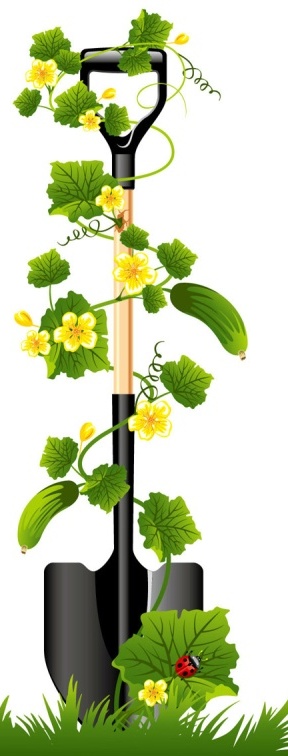 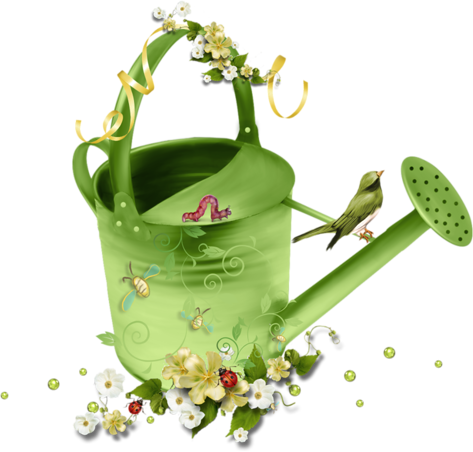 Дидактическая игра
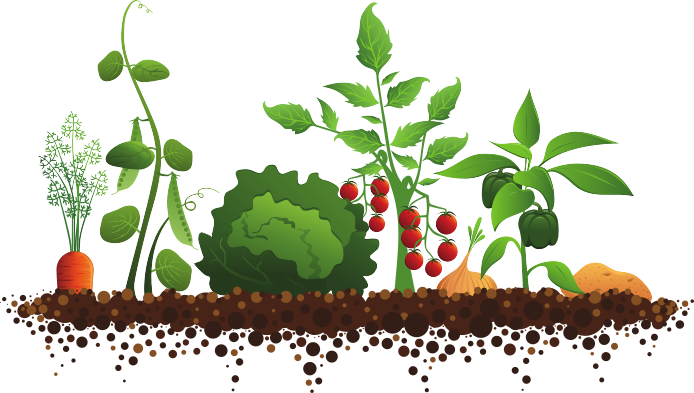 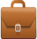 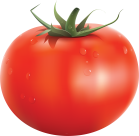 ИНСТРУМЕНТЫ ДЛЯ ОГОРОДА
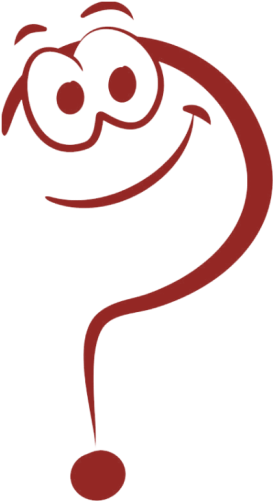 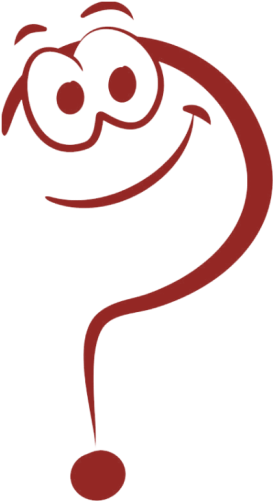 ГРАБЛИ
ЛОПАТА
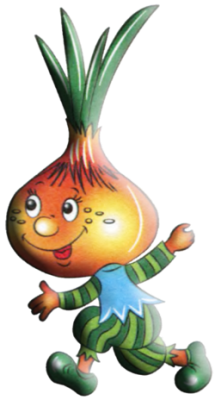 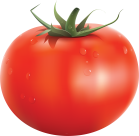 [Speaker Notes: Для того, чтобы увидеть инструменты для огорода, надо нажать на фигурку Чиполлино, а потом также для правой (переключение по триггерам). Обсудить с детьми для чего они нужны?]
Что нужно сделать на огороде, прежде чем сажать овощи?
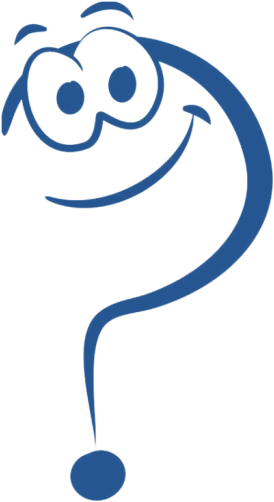 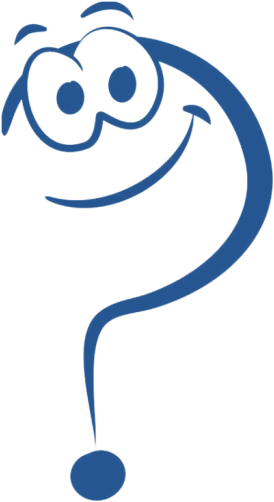 Вскопать
Взрыхлить
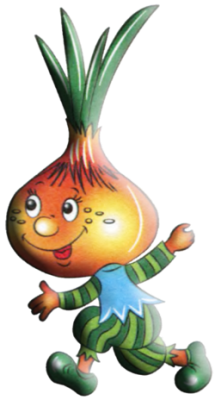 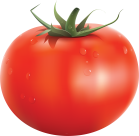 [Speaker Notes: Для того, чтобы ответить на вопрос, надо нажать на фигурку Чиполлино, а потом также для правой (переключение по триггерам). 
Для того чтобы наши овощи хорошо росли нужно сначала землю вскопать. Чем капают землю?
Дети: Лопаткой 
Затем нам нежно землю сровнять. Чем мы будем ее ровнять? 
Дети: Грабельками]
ОГОРОД
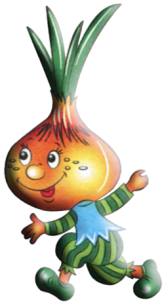 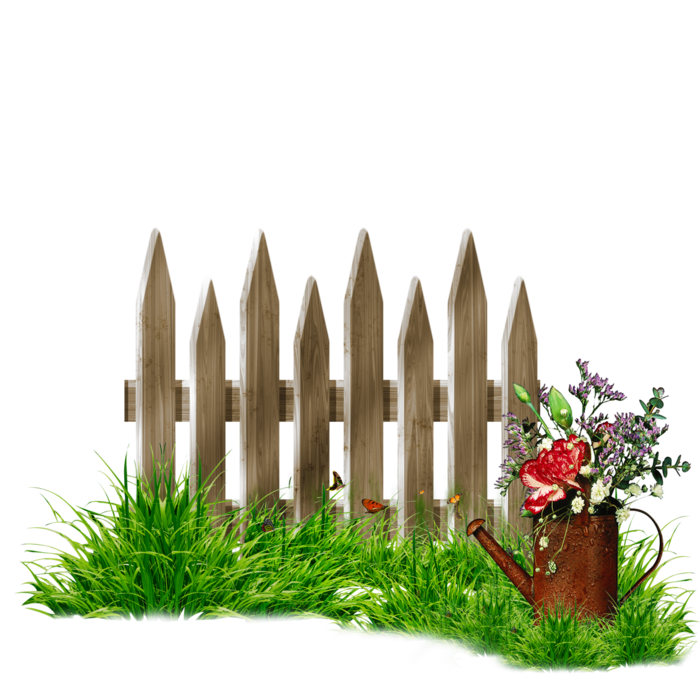 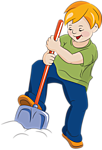 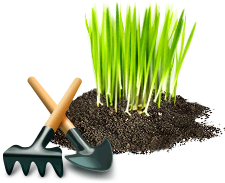 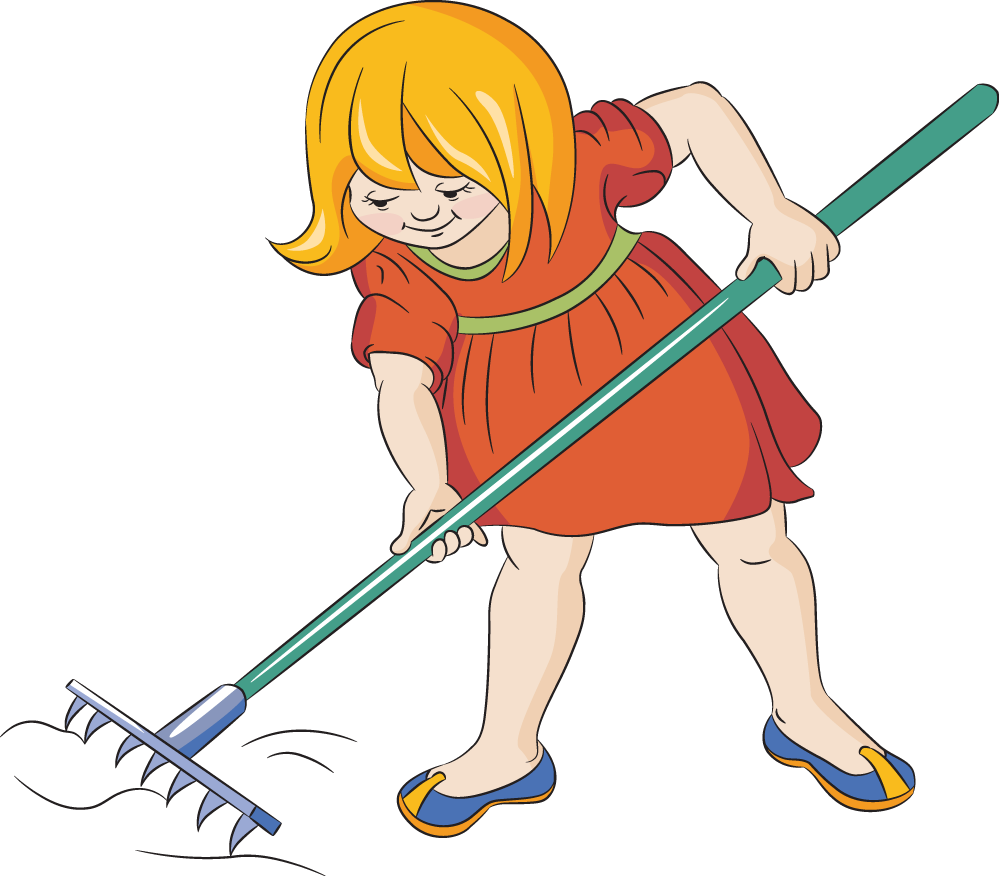 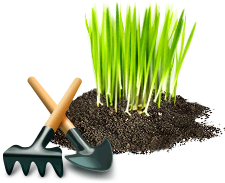 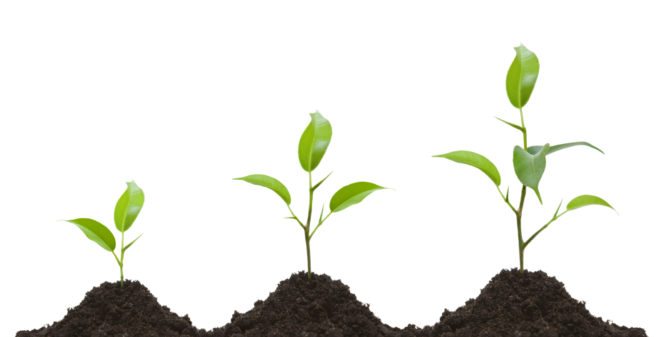 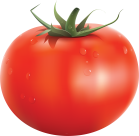 [Speaker Notes: Для того чтобы наши овощи хорошо росли нужно сначала землю вскопать. Чем капают землю?
Дети: Лопаткой 
Затем нам нежно землю сровнять. Чем мы будем ее ровнять? 
Дети: Грабельками]
ЧТО РАСТЕТ НА ОГОРОДЕ?
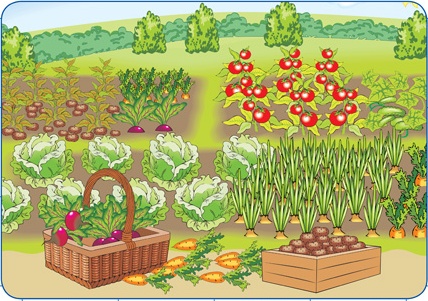 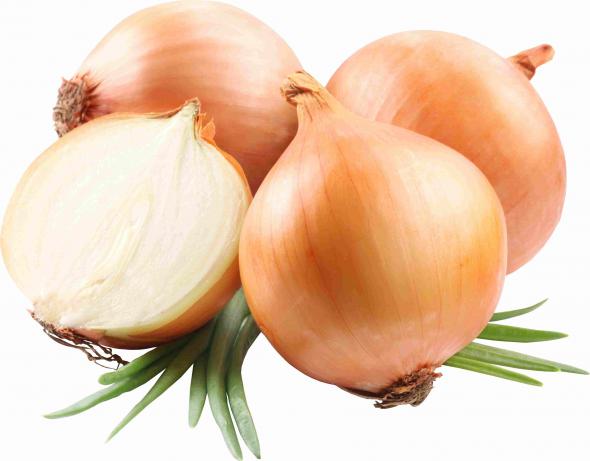 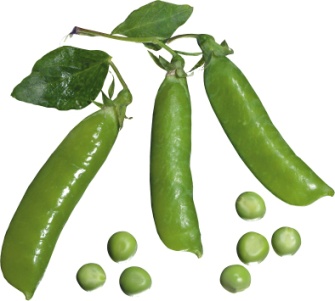 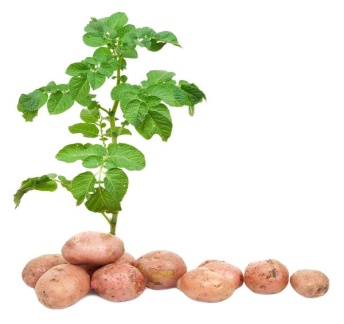 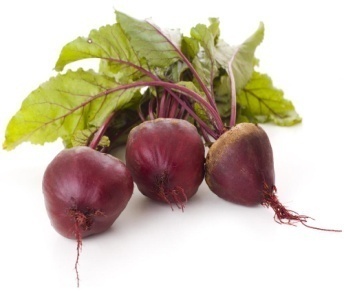 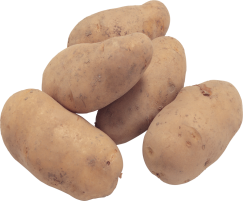 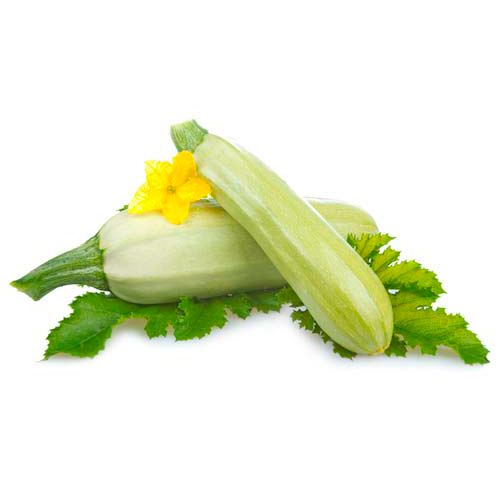 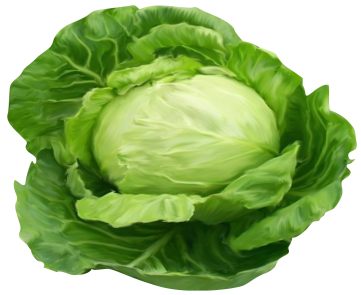 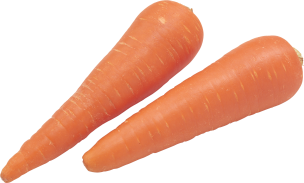 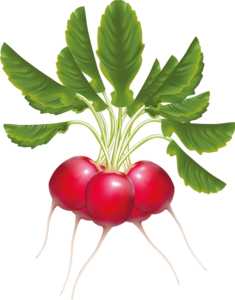 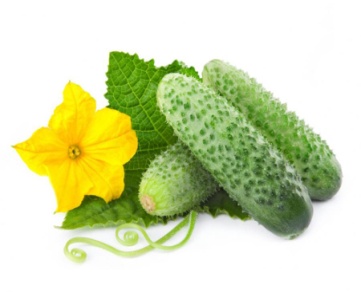 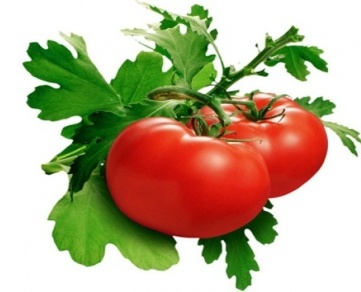 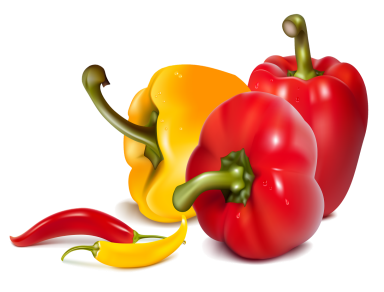 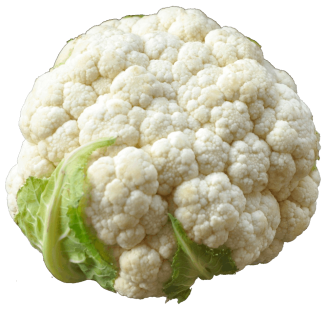 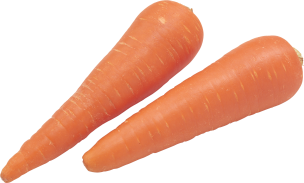 [Speaker Notes: На слайдах 6-18 нажимает на выбранный овощ (переключение по триггерам) и попадаем на данный слайд, щелкает по маленькому овощу и получаем на экране этот же овощ, но крупнее,  для рассматривания с детьми. Если нам необходимо закончить показ, то можно нажать на красный крести в правом верхнем углу.]
ЛУК
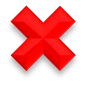 Учитель – логопед:  
МБДОУ  д/скв № 62   
Полевская Э.Ю.
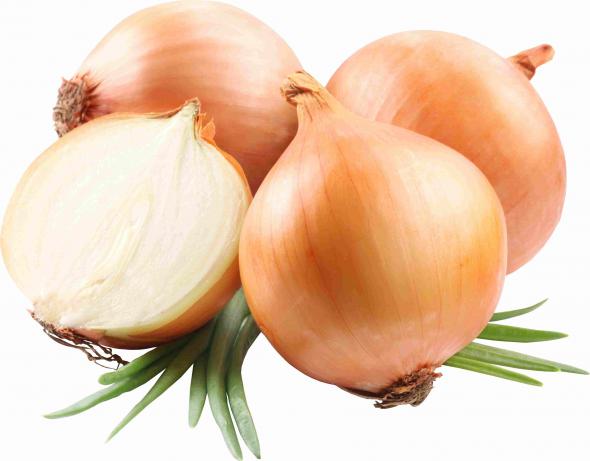 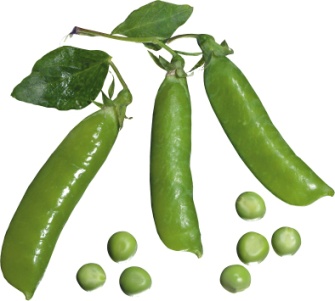 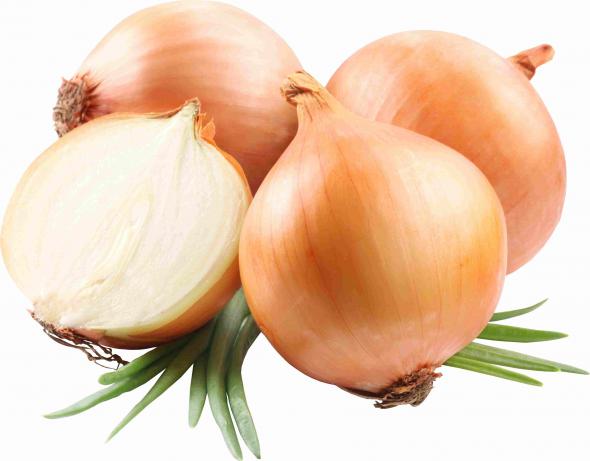 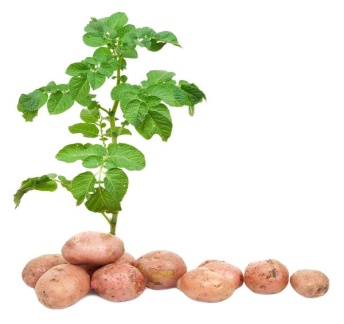 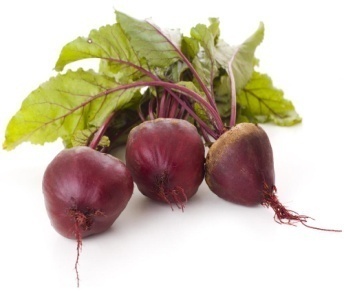 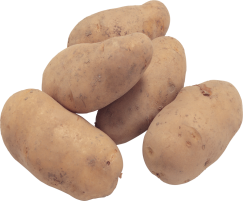 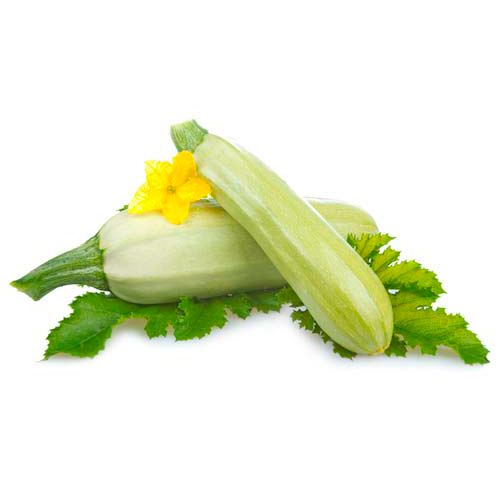 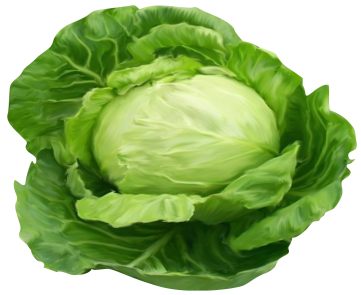 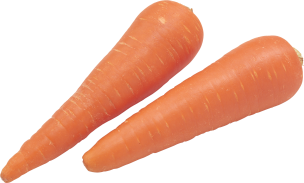 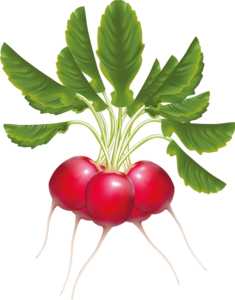 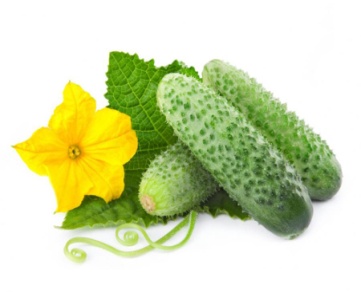 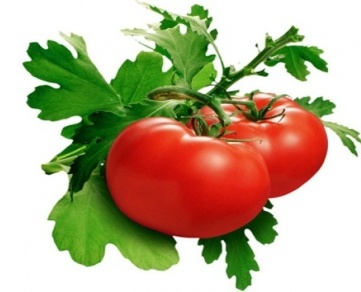 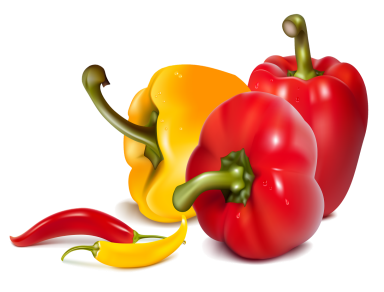 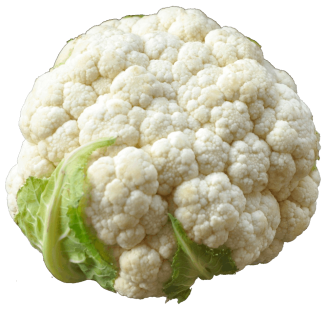 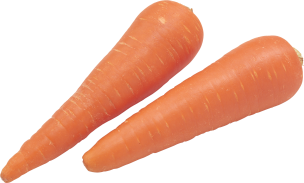 СВЕКЛА
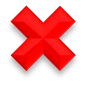 Учитель – логопед:  
МБДОУ  д/скв № 62   
Полевская Э.Ю.
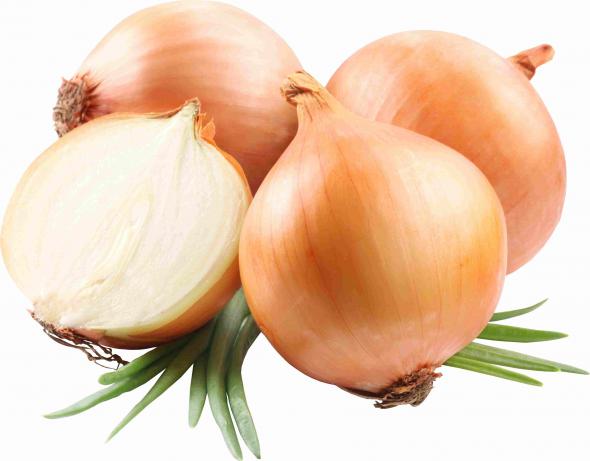 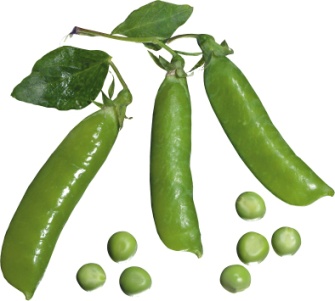 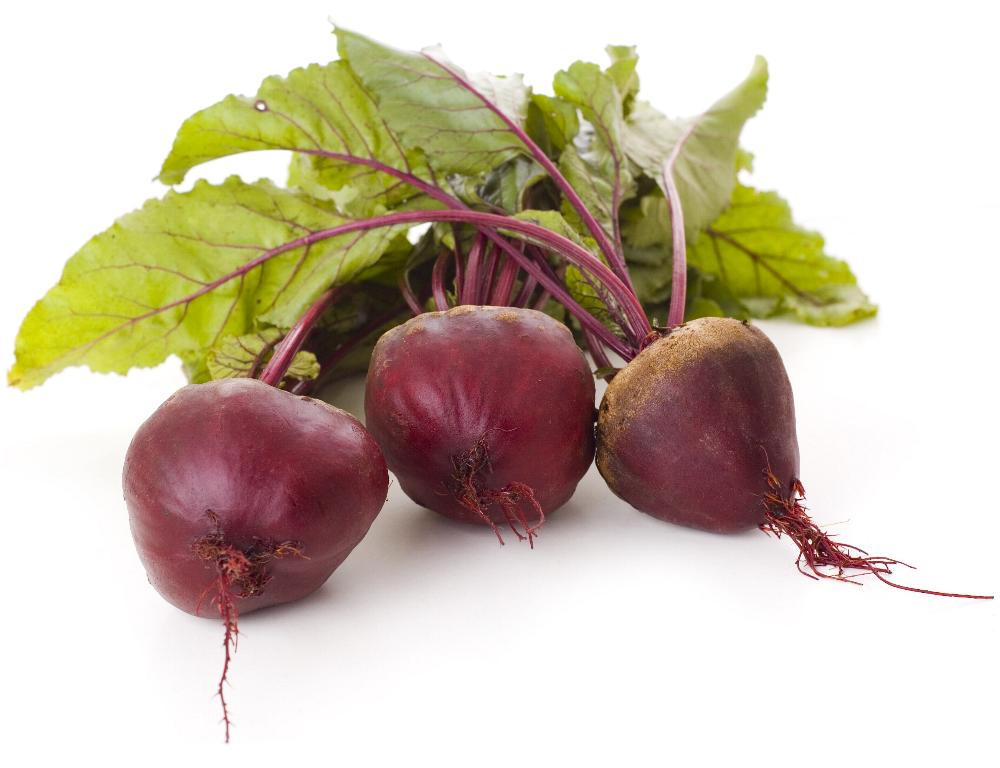 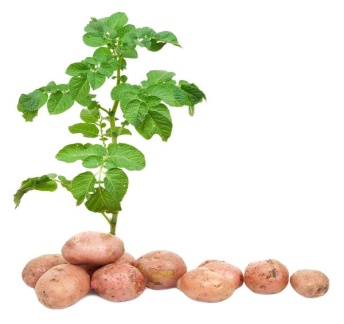 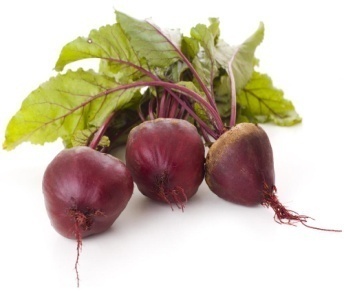 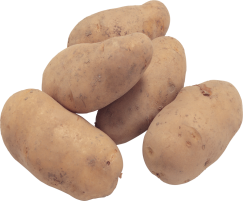 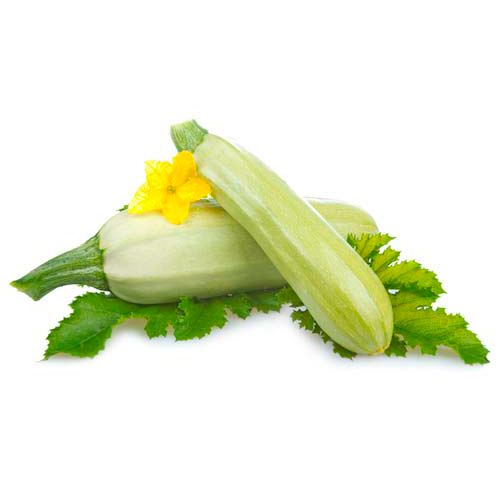 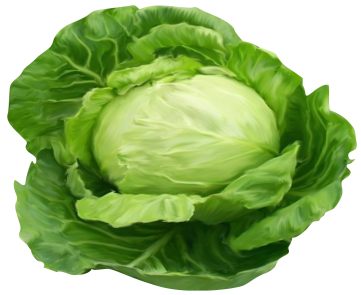 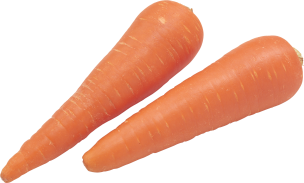 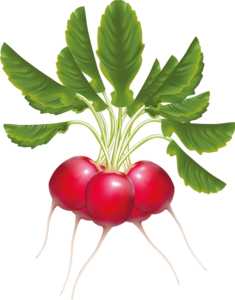 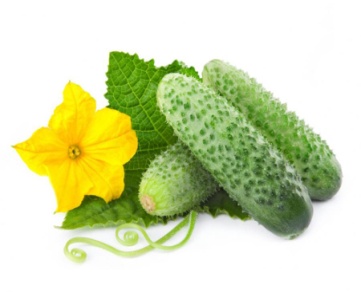 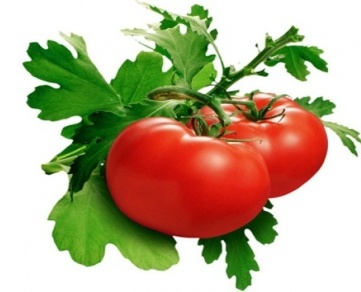 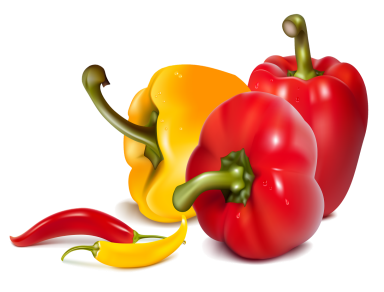 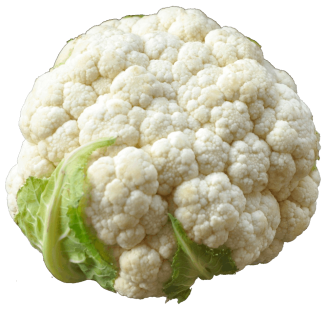 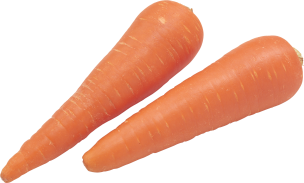 КАПУСТА
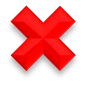 Учитель – логопед:  
МБДОУ  д/скв № 62   
Полевская Э.Ю.
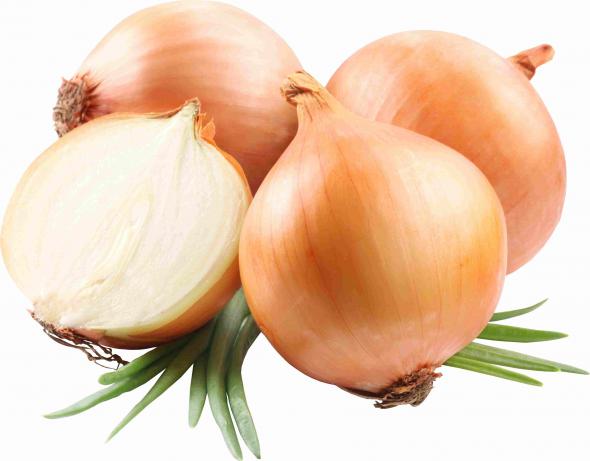 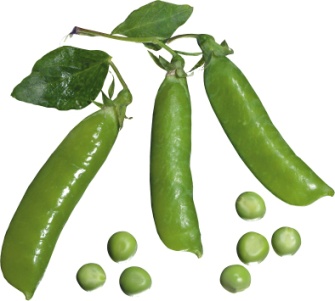 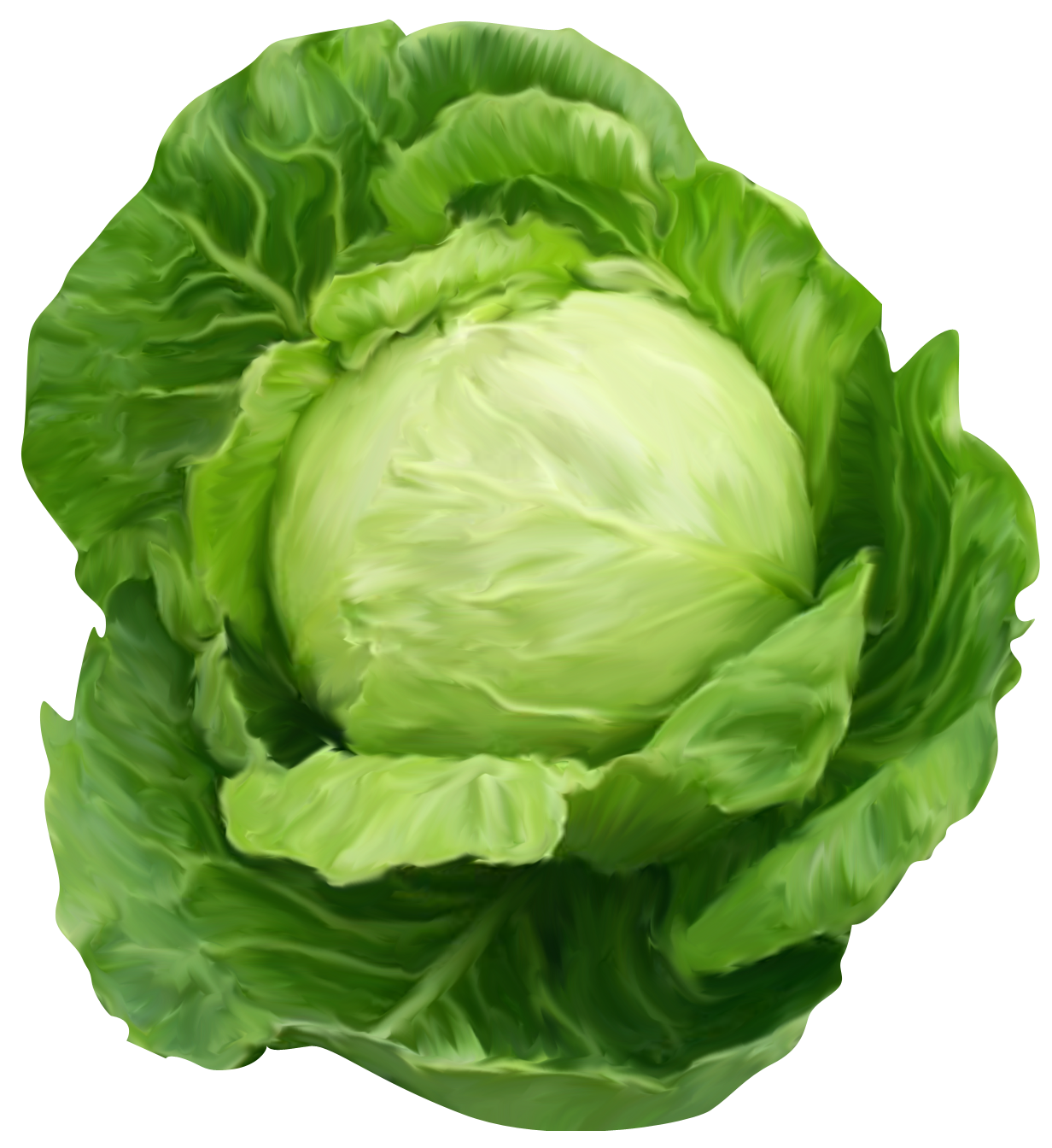 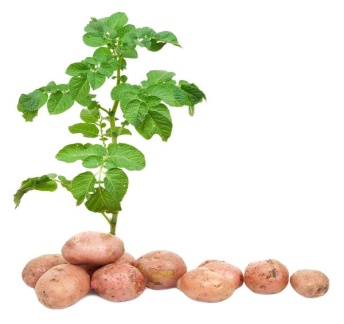 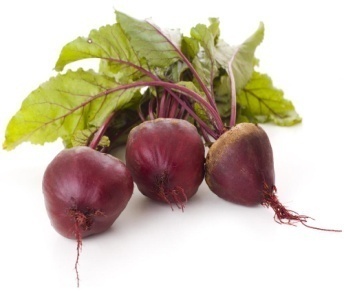 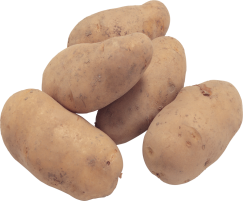 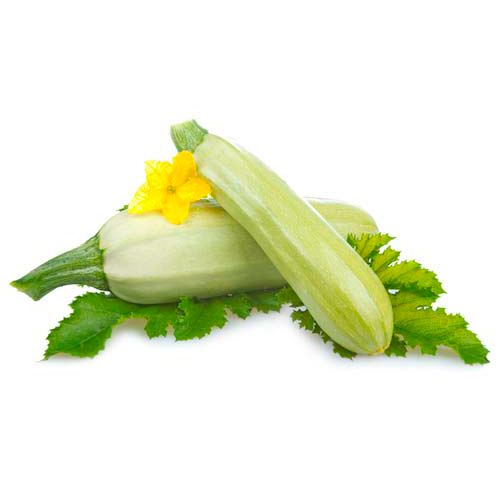 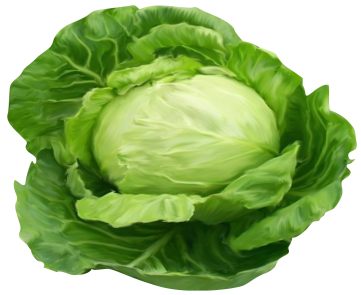 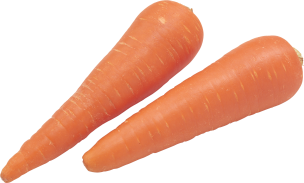 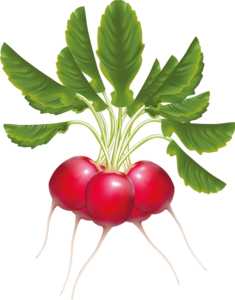 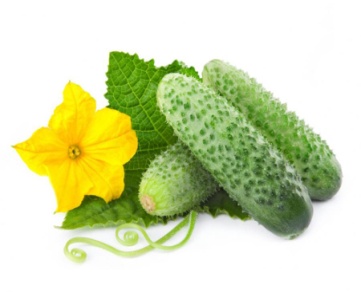 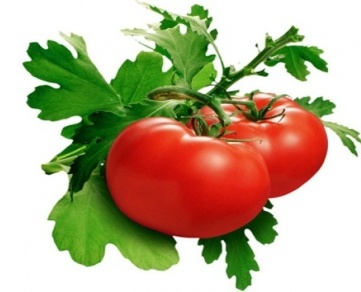 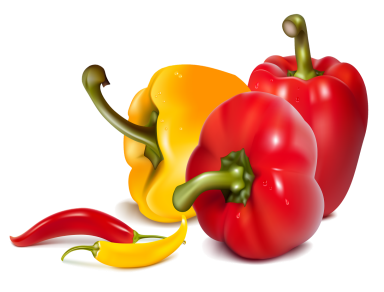 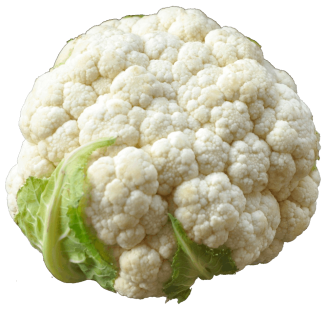 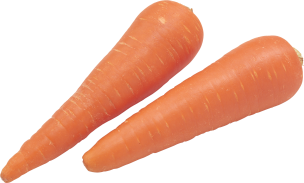 ОГУРЕЦ
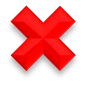 Учитель – логопед:  
МБДОУ  д/скв № 62   
Полевская Э.Ю.
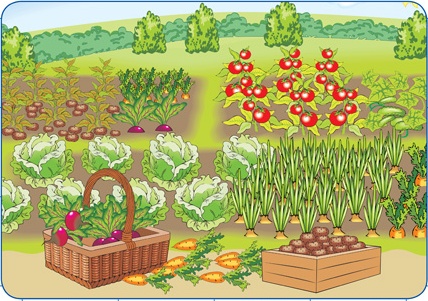 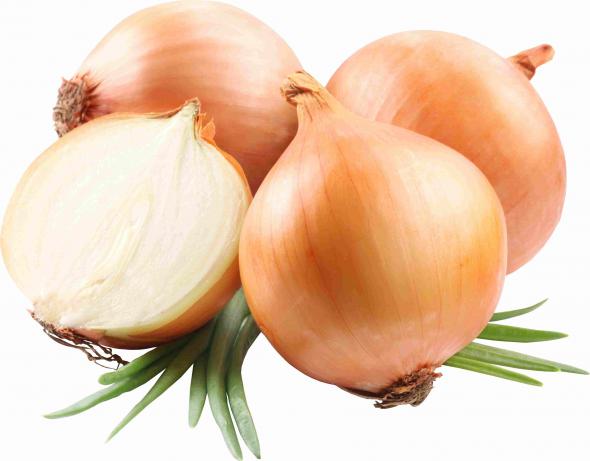 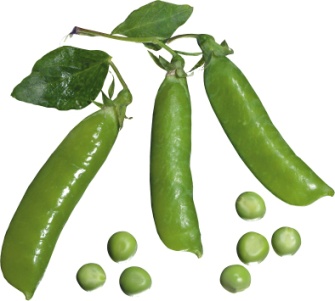 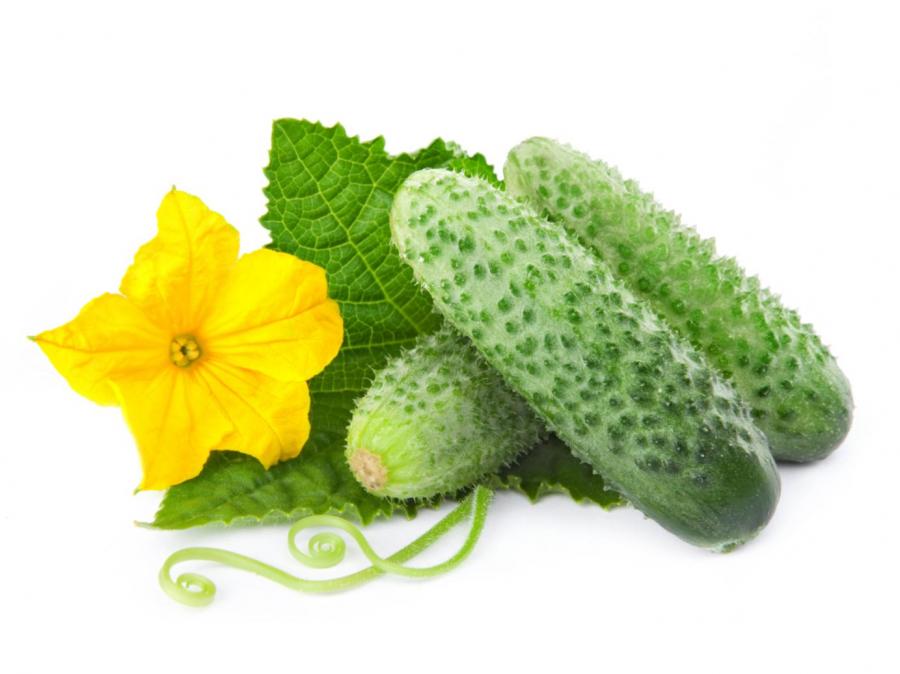 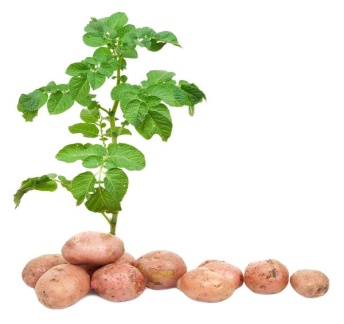 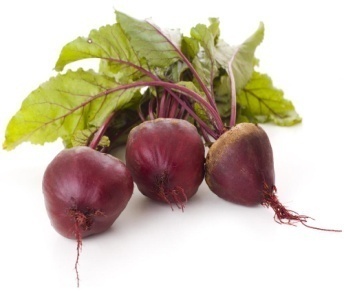 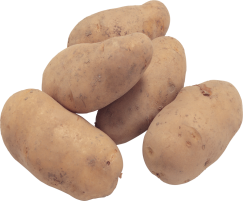 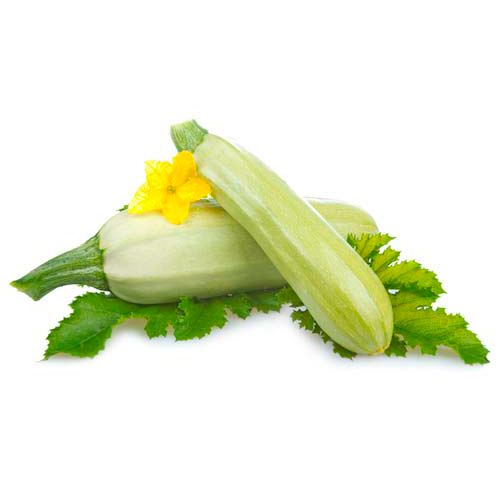 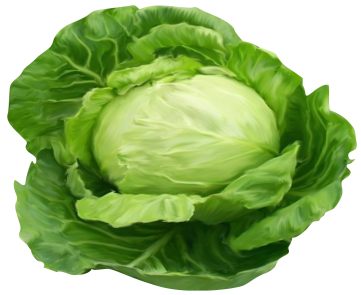 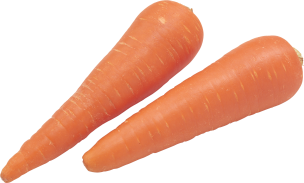 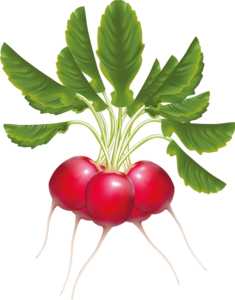 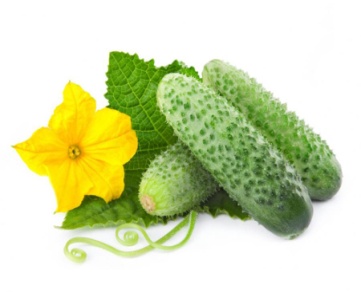 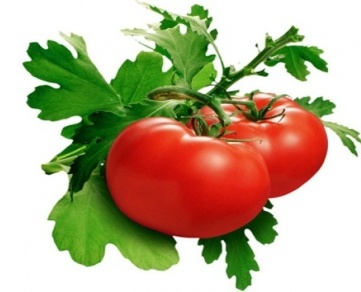 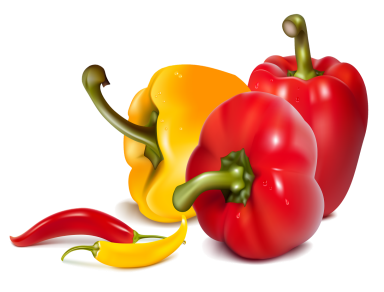 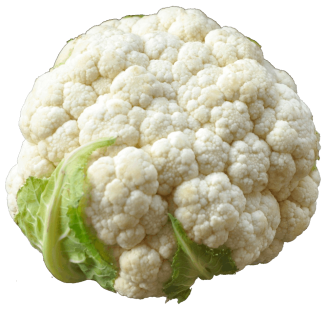 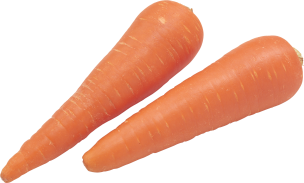 РЕДИС
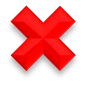 Учитель – логопед:  
МБДОУ  д/скв № 62   
Полевская Э.Ю.
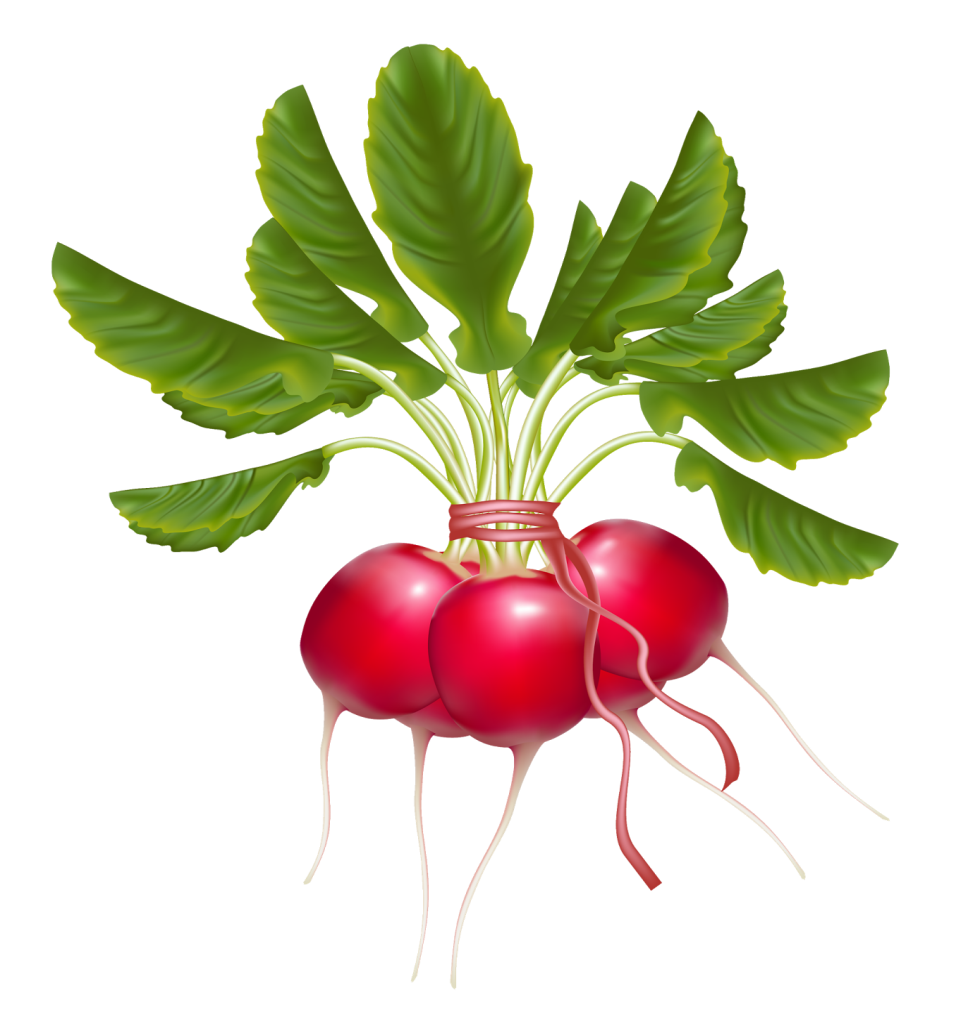 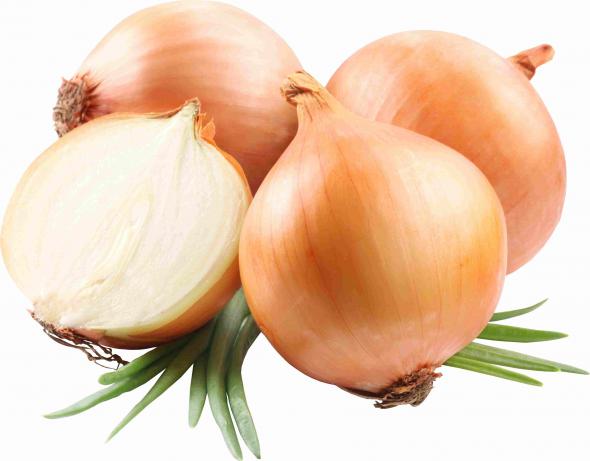 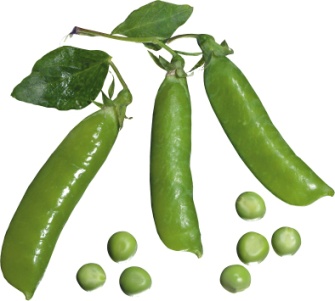 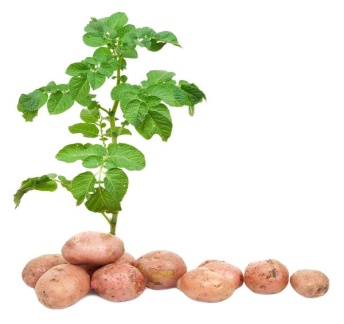 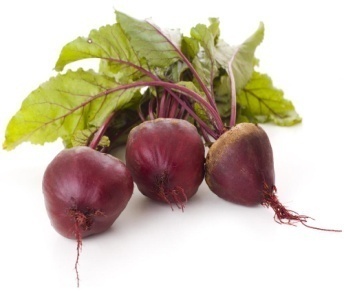 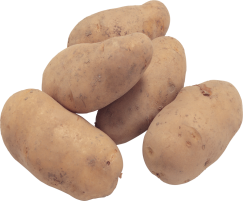 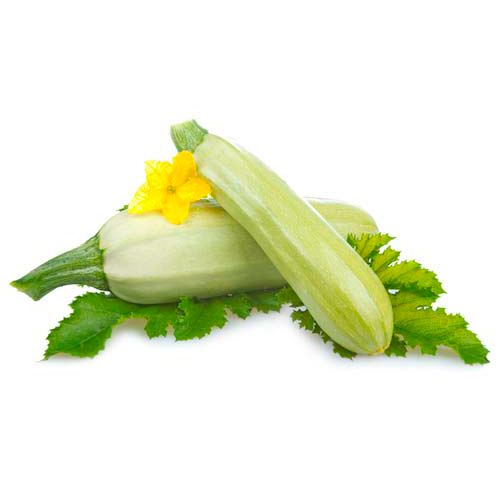 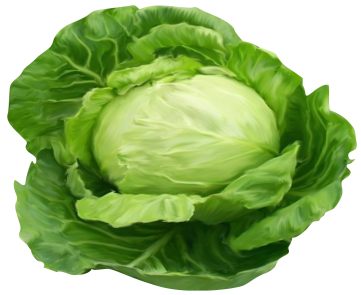 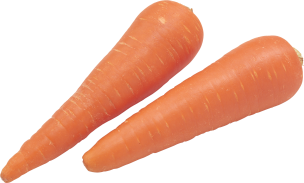 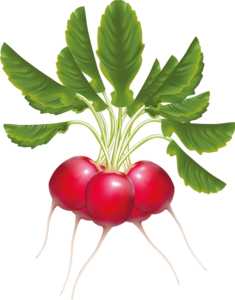 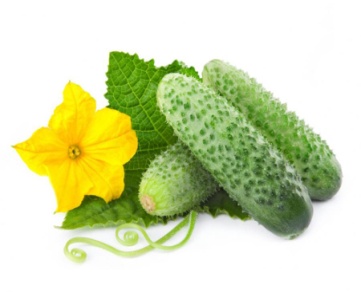 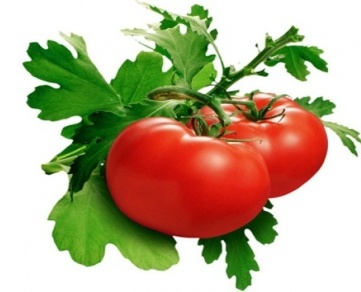 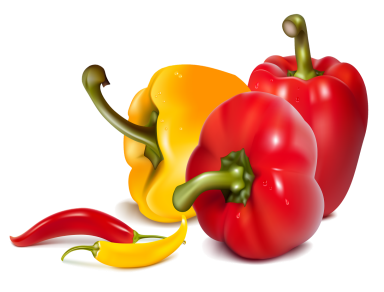 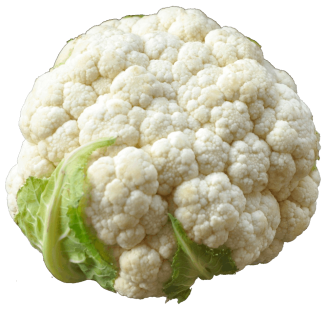 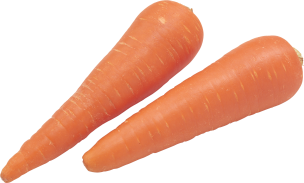 ТОМАТЫ
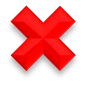 Учитель – логопед:  
МБДОУ  д/скв № 62   
Полевская Э.Ю.
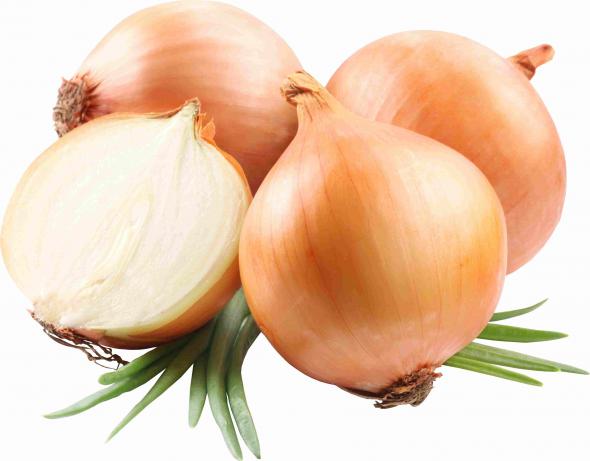 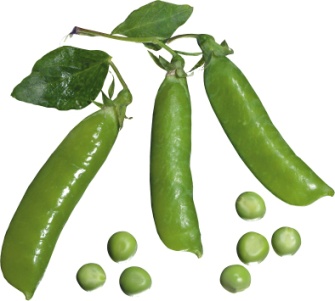 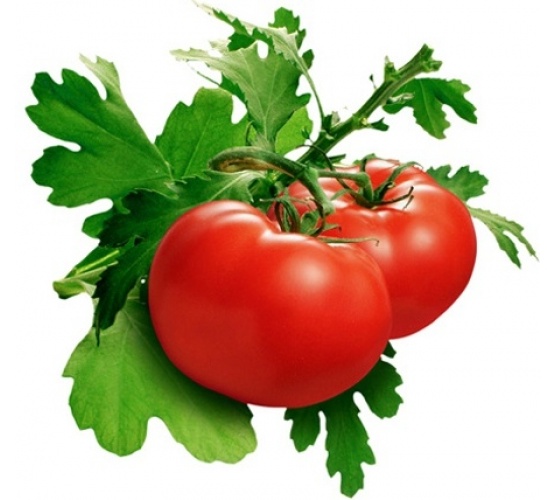 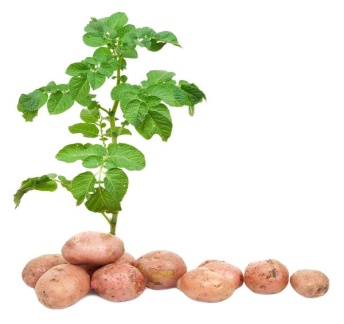 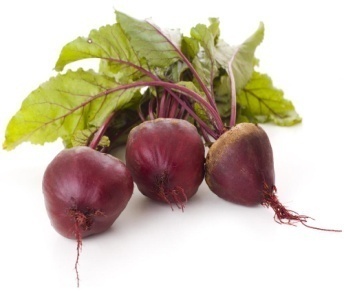 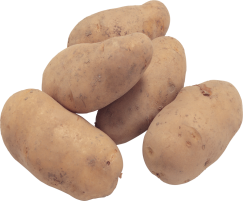 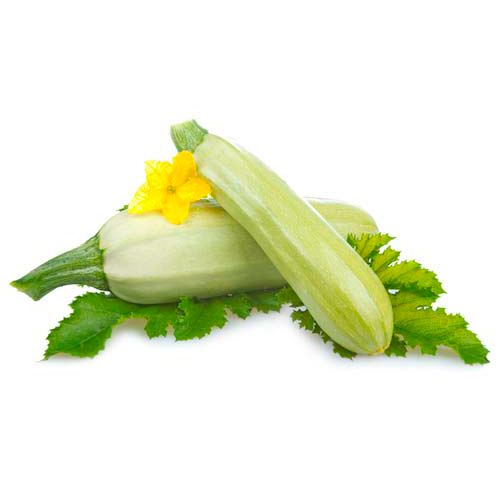 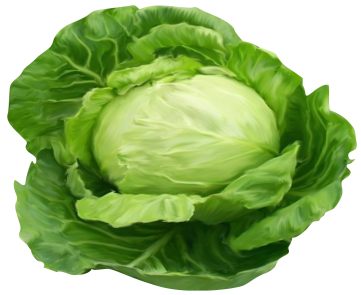 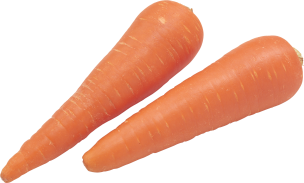 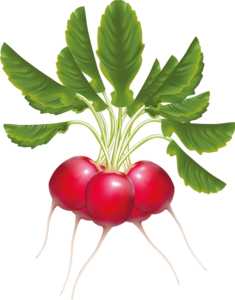 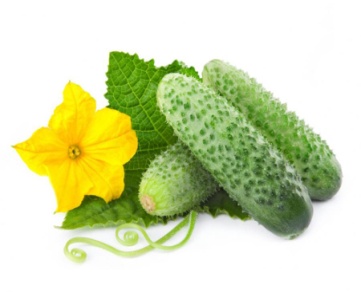 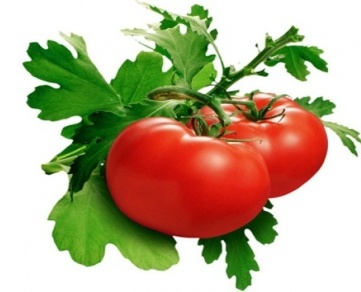 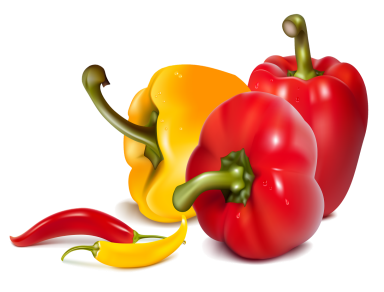 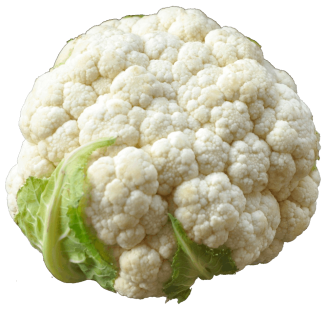 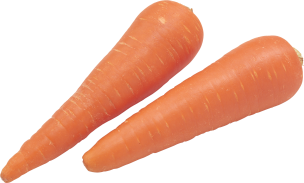 ПЕРЕЦ
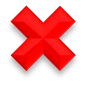 Учитель – логопед:
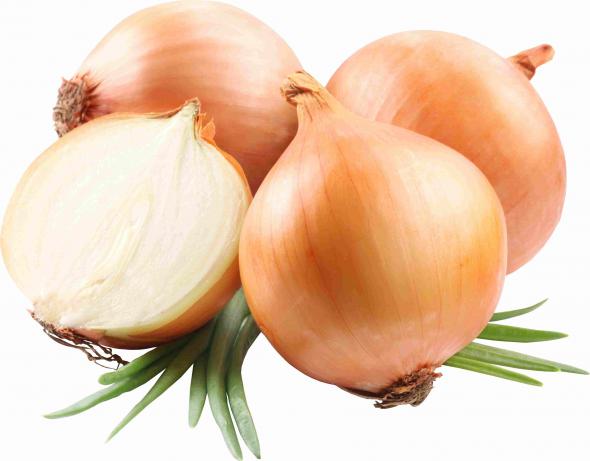 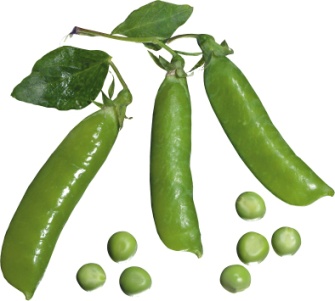 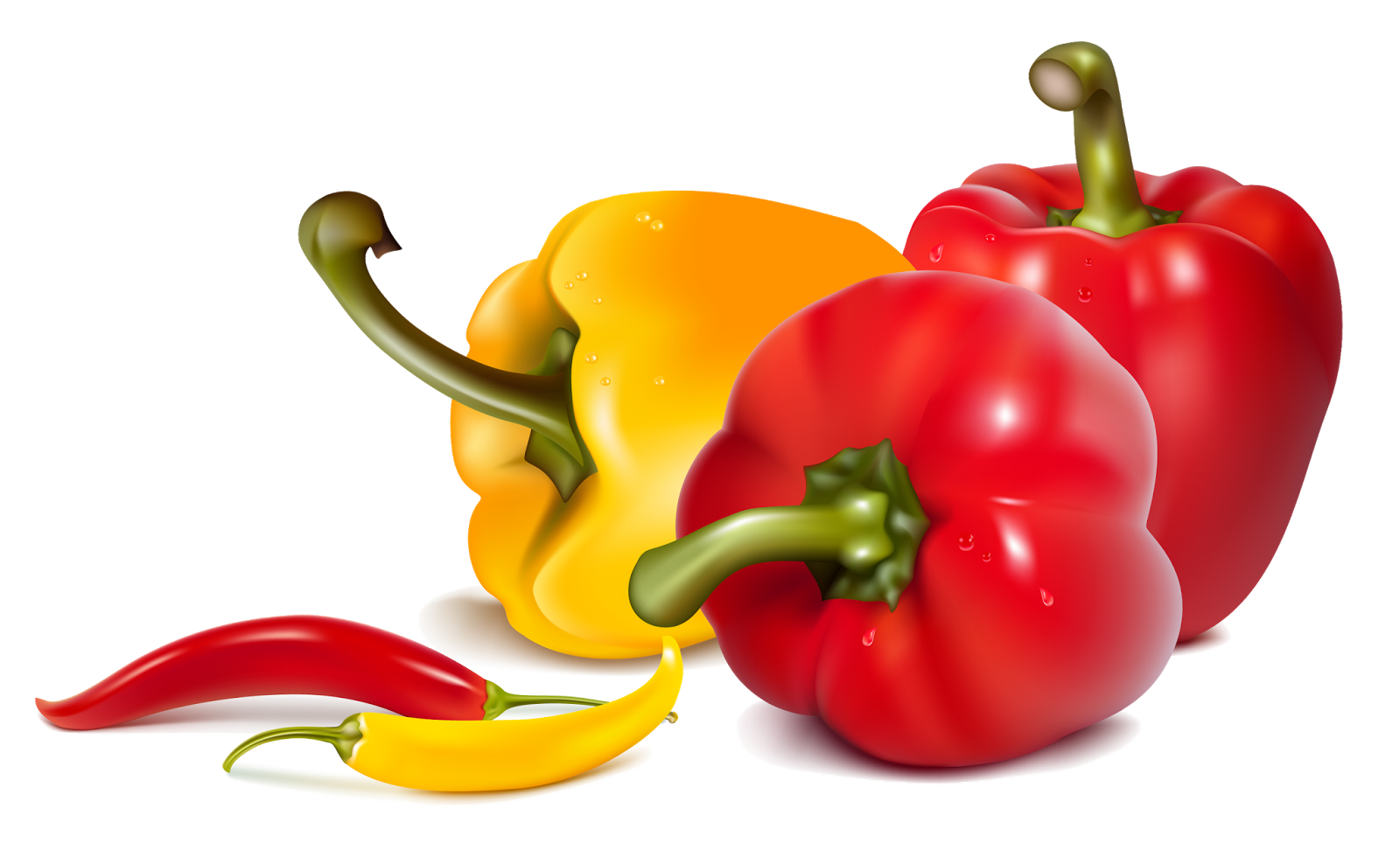 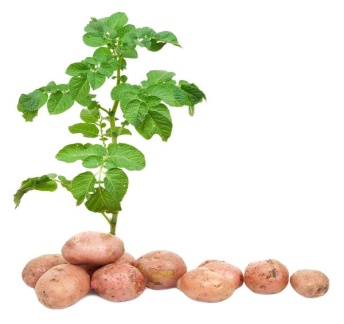 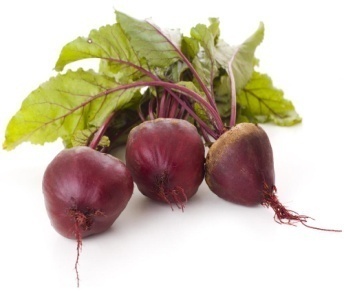 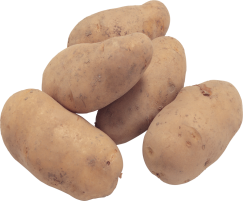 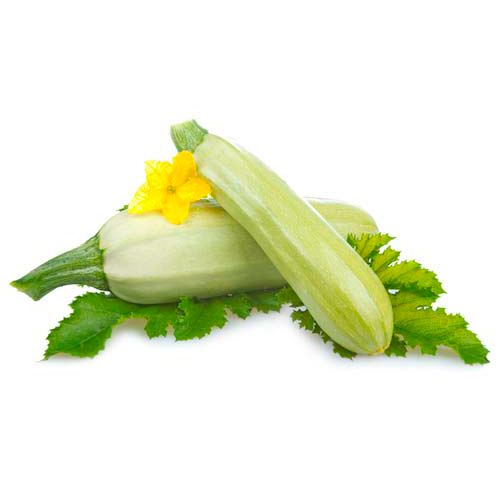 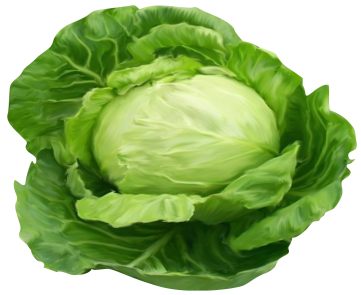 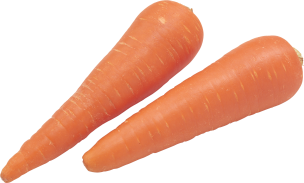 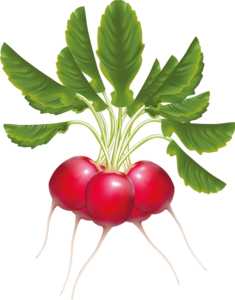 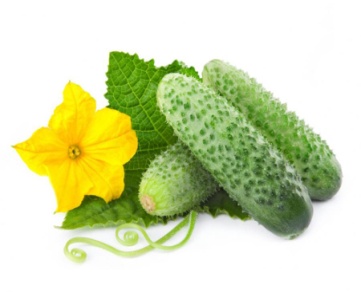 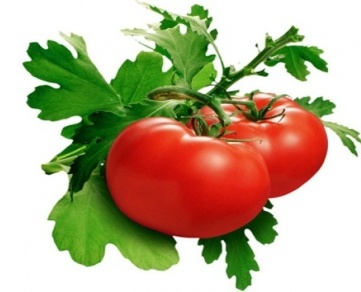 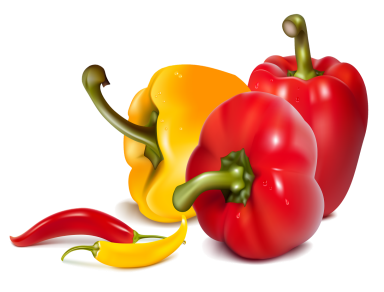 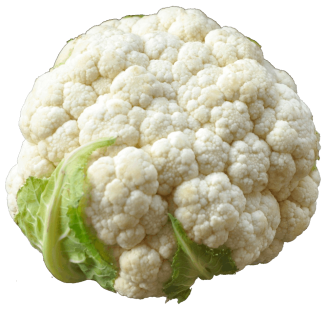 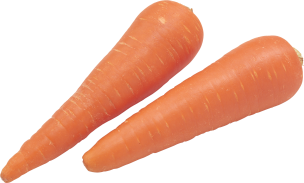 МОРКОВЬ
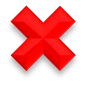 Учитель – логопед:
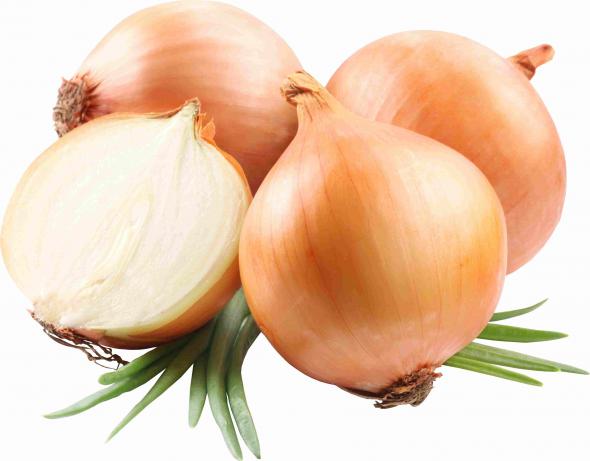 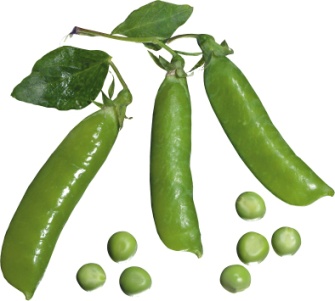 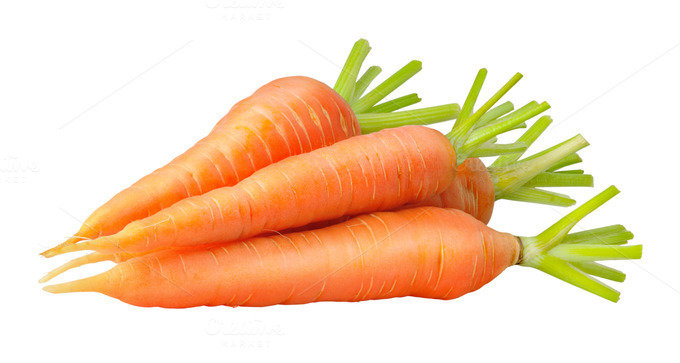 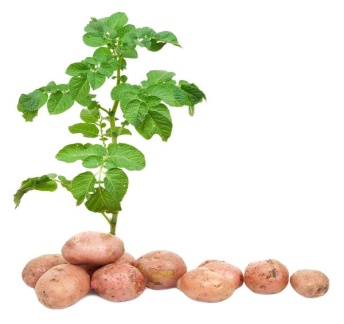 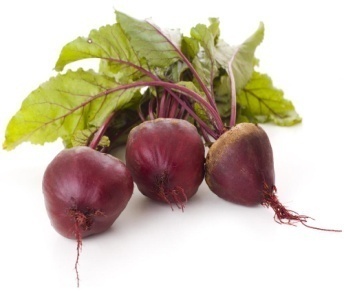 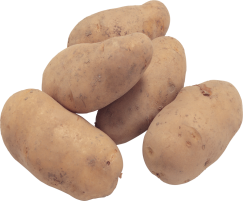 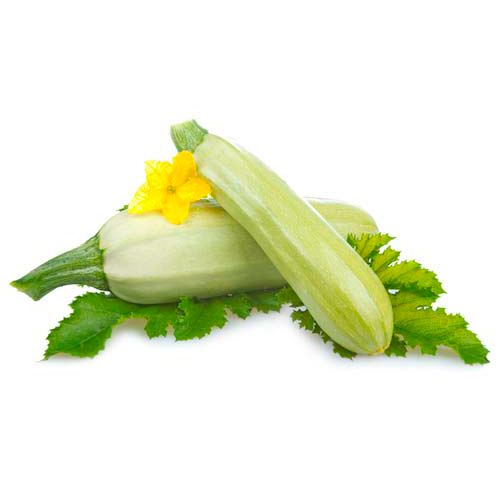 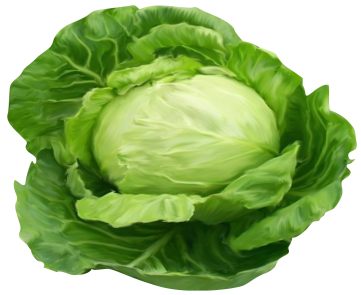 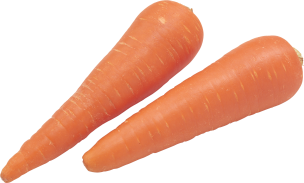 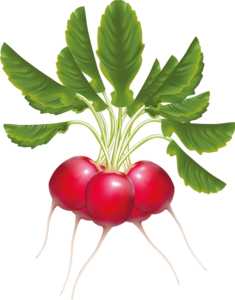 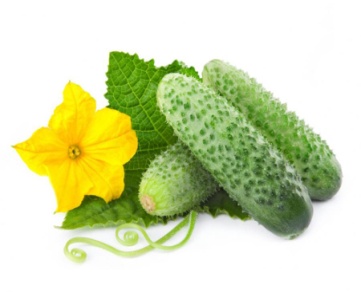 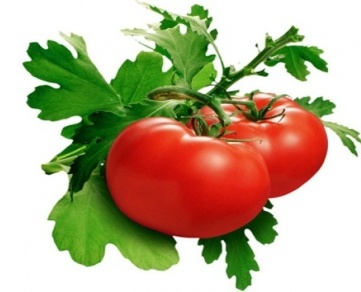 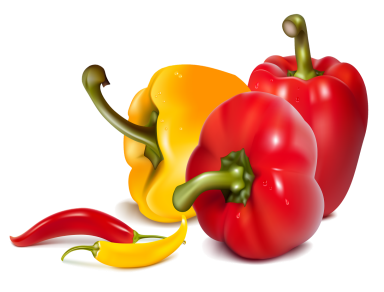 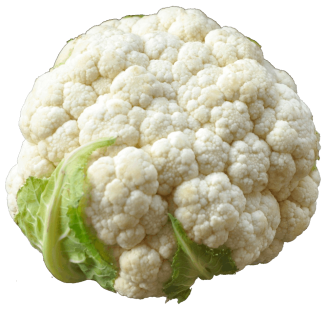 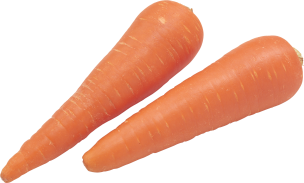 ЦВЕТНАЯ КАПУСТА
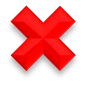 Учитель – логопед:
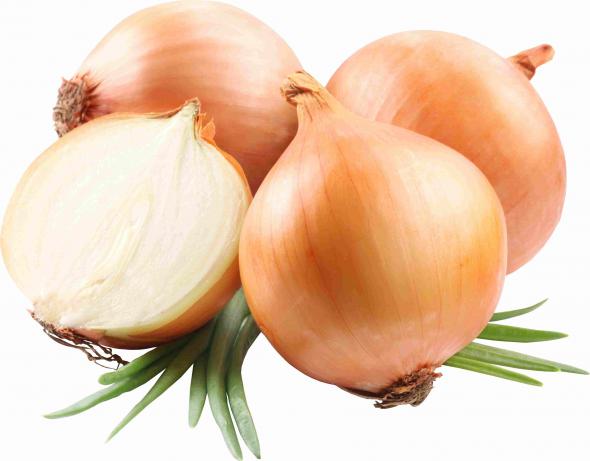 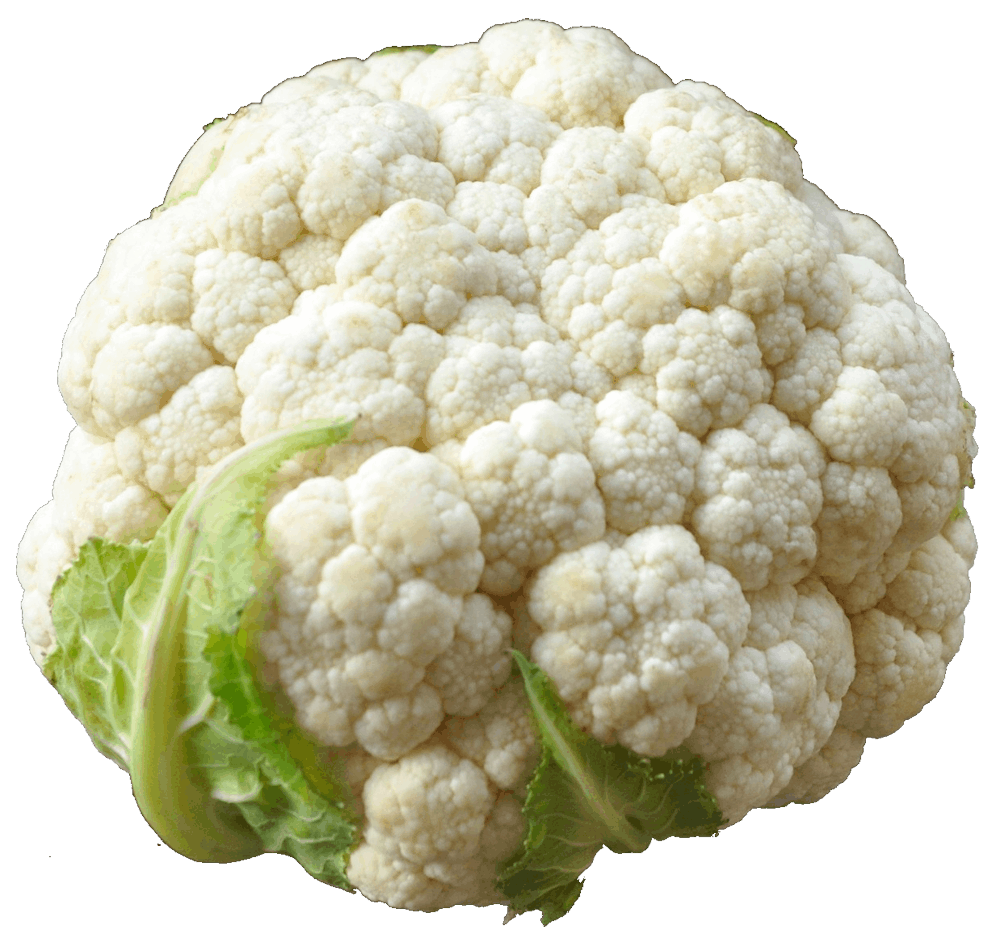 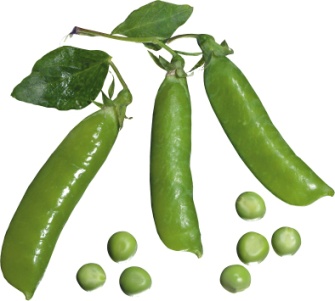 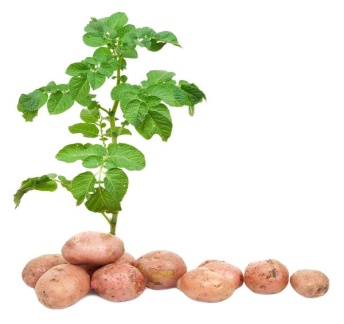 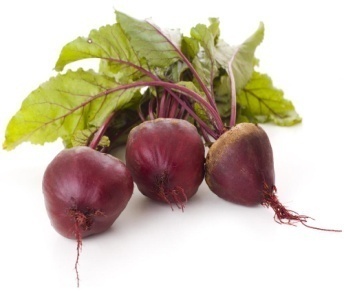 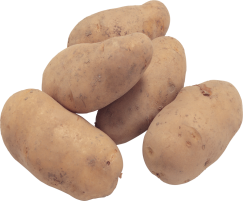 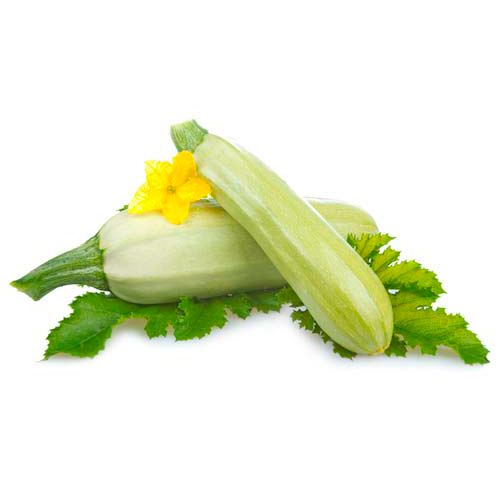 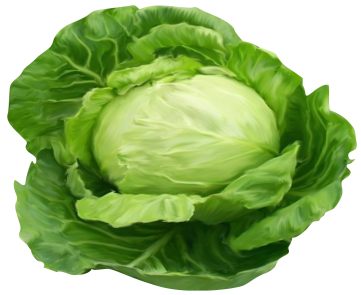 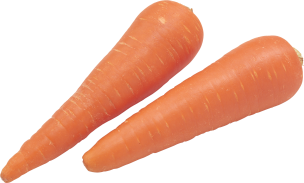 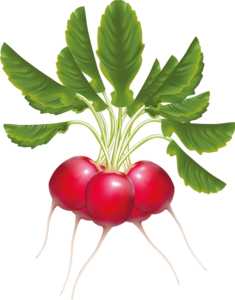 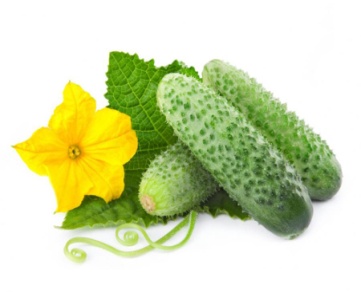 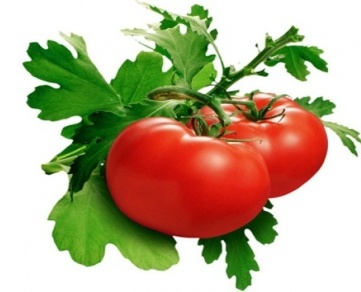 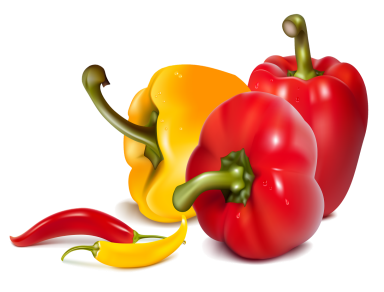 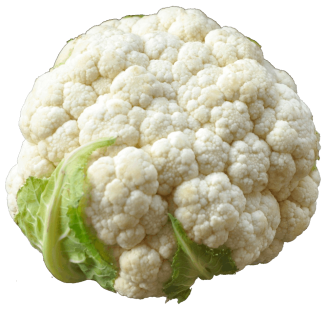 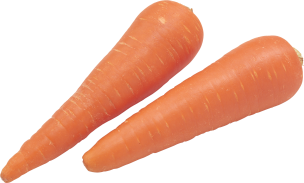 КАБАЧКИ
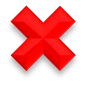 Учитель – логопед:
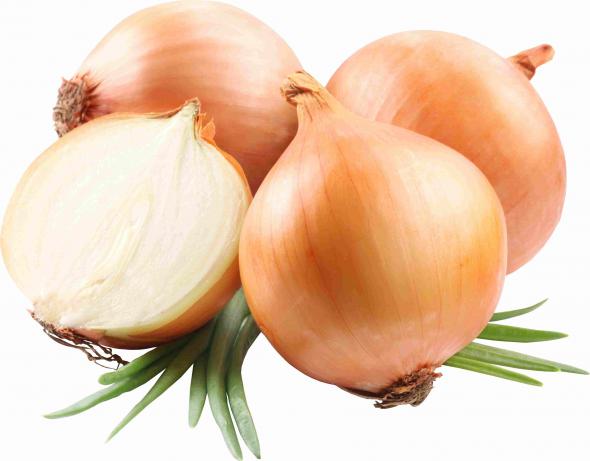 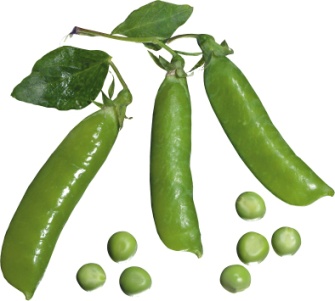 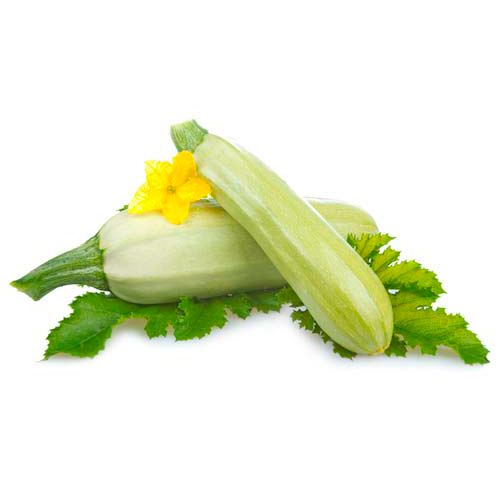 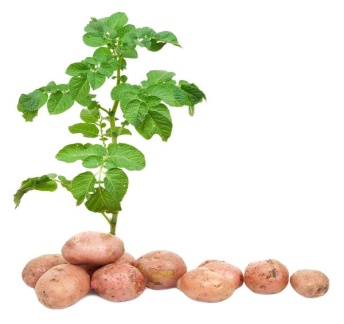 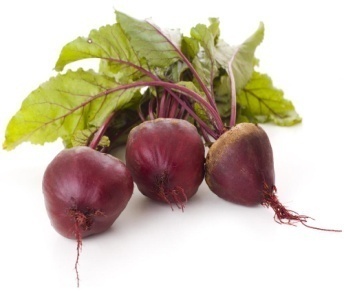 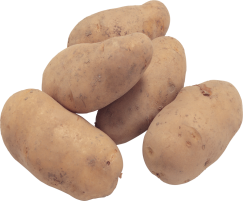 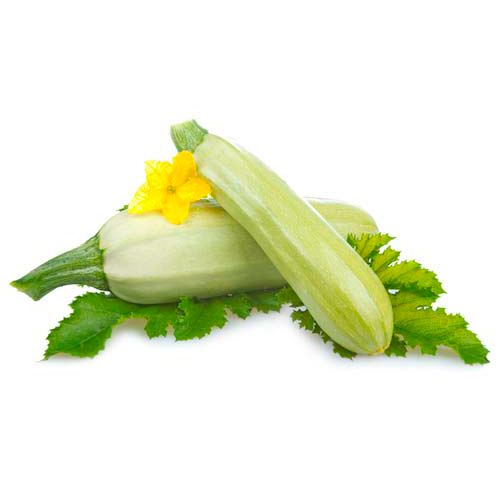 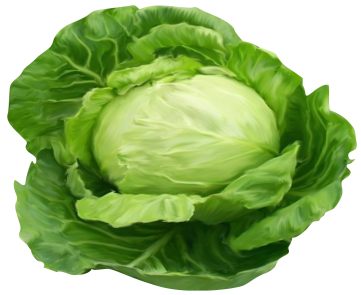 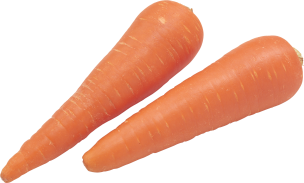 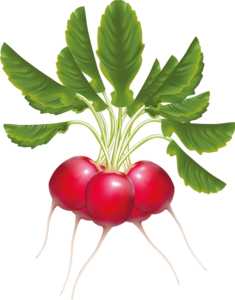 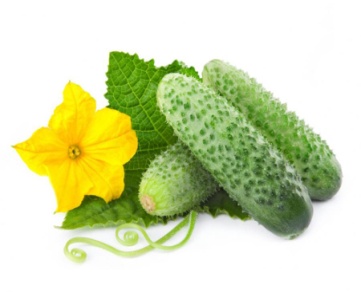 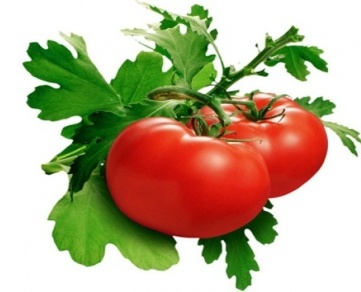 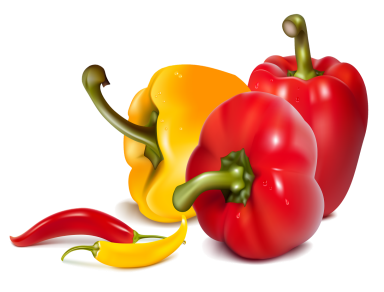 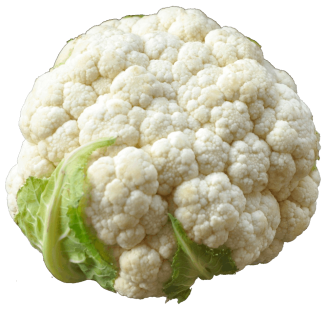 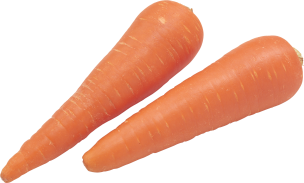 КАРТОФЕЛЬ
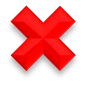 Учитель – логопед:
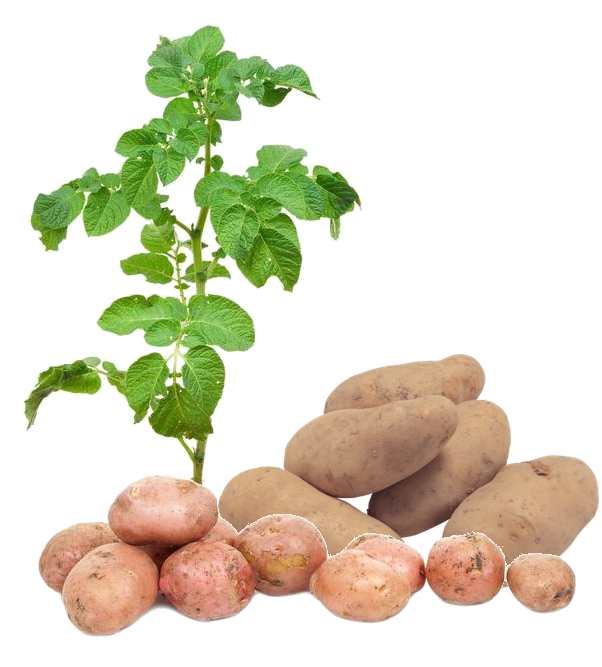 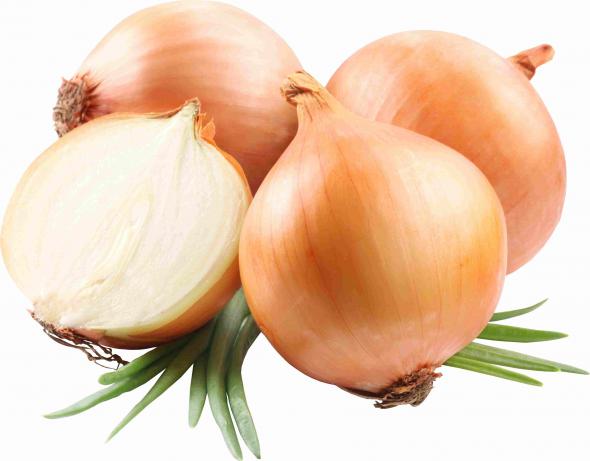 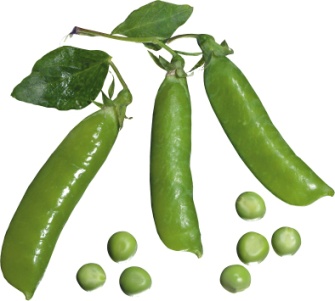 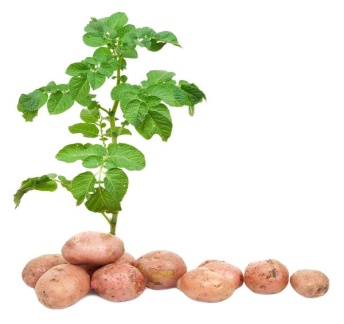 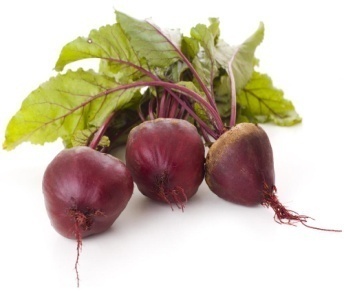 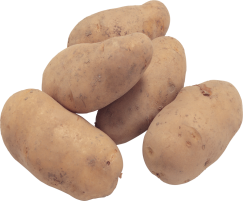 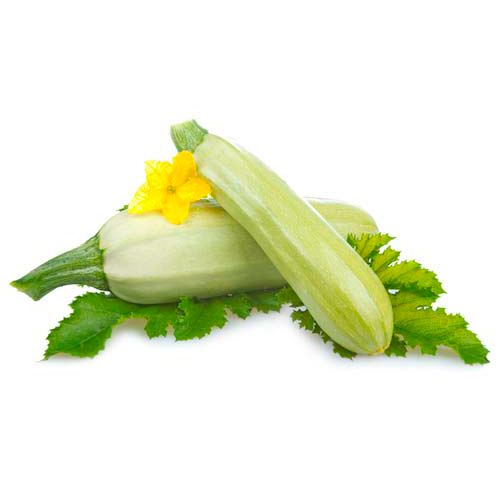 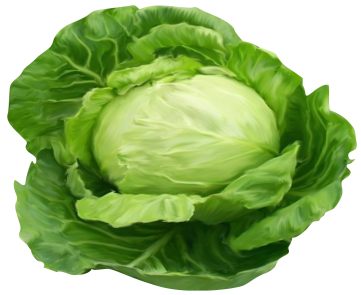 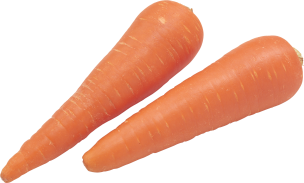 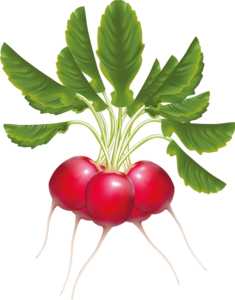 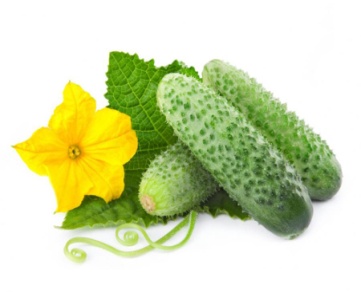 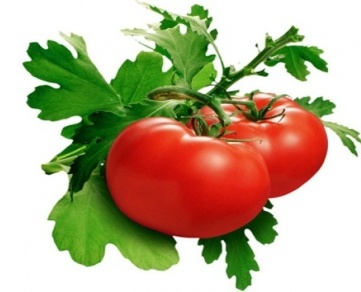 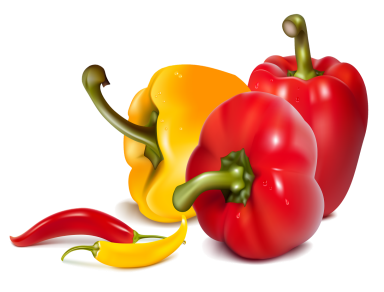 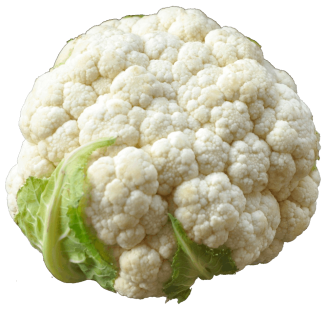 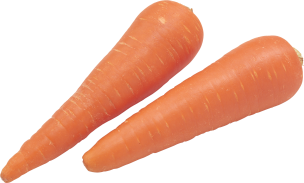 ГОРОХ
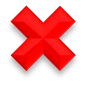 Учитель – логопед:
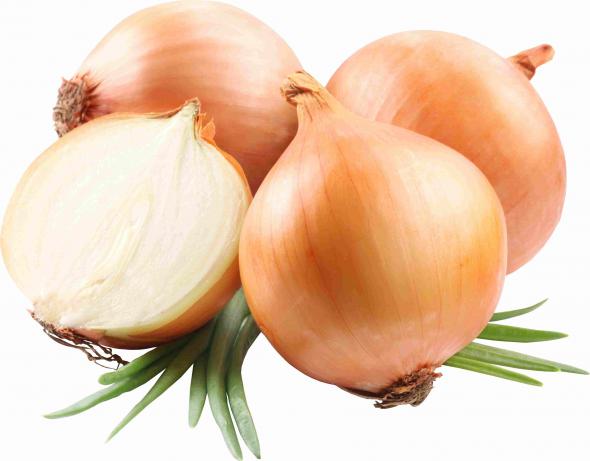 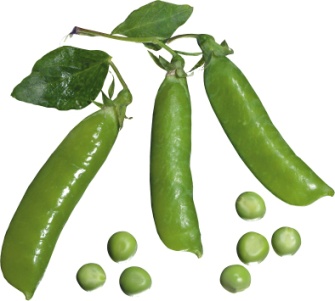 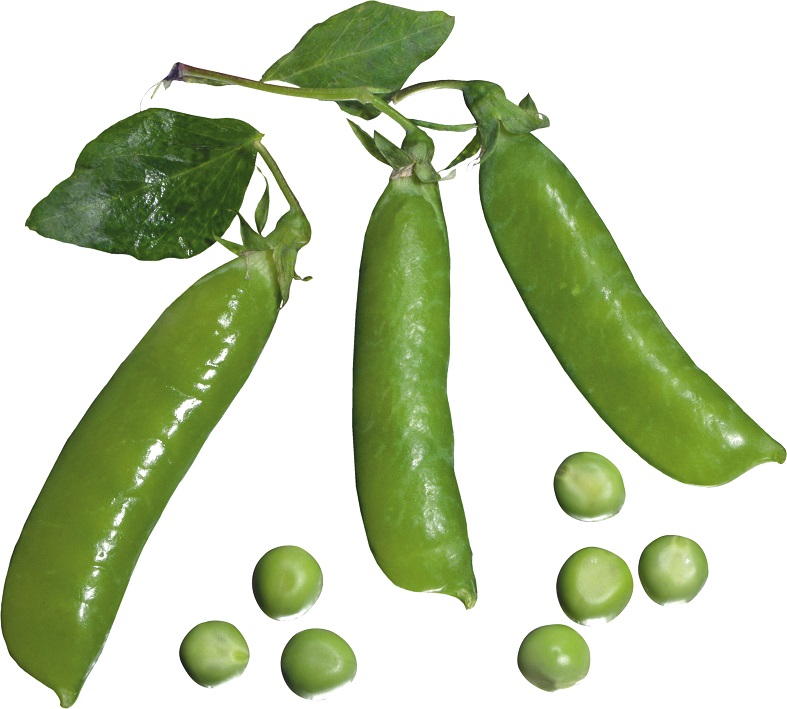 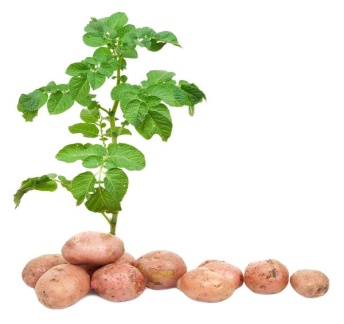 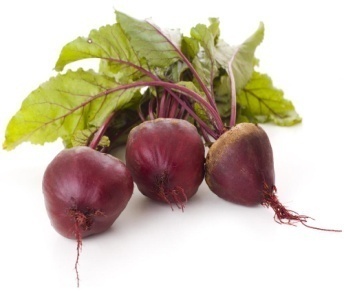 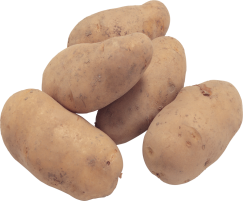 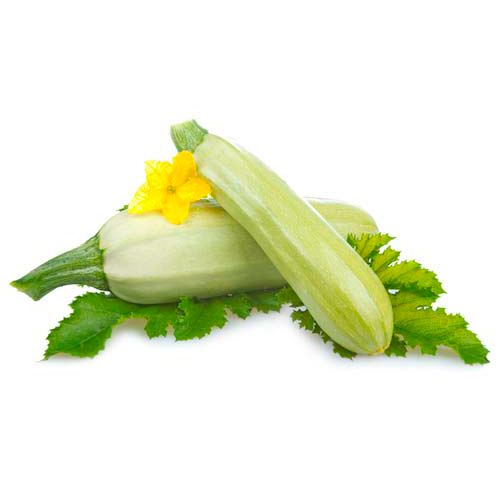 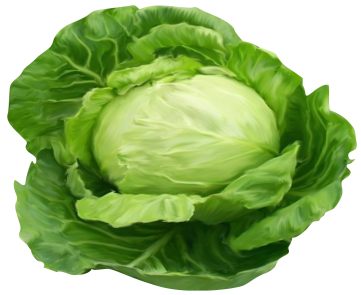 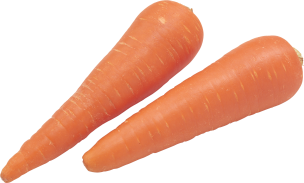 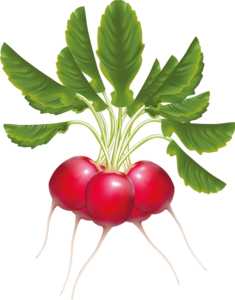 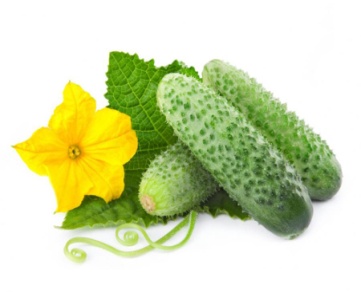 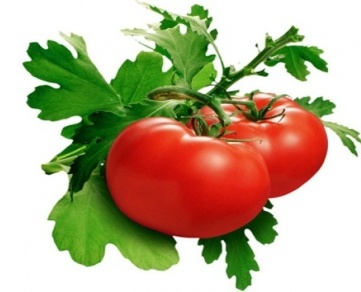 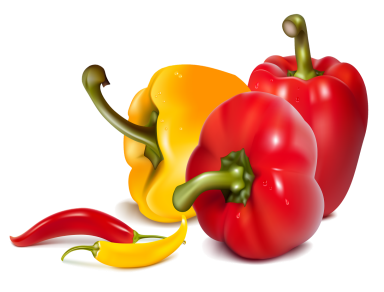 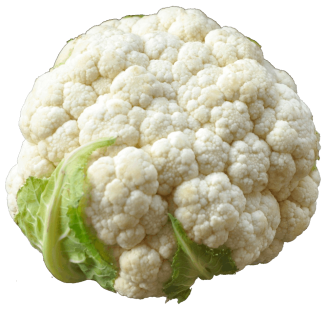 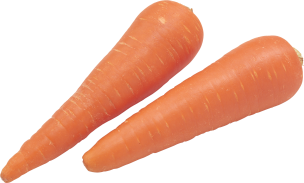 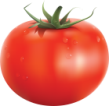